Опыт организации централизованного учёта 
и перехода на применение унифицированного электронного документооборота 
в Ульяновской области
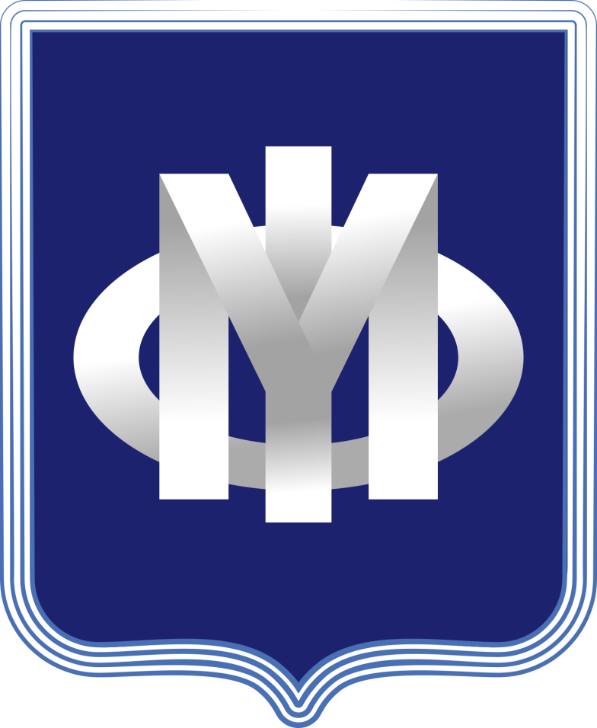 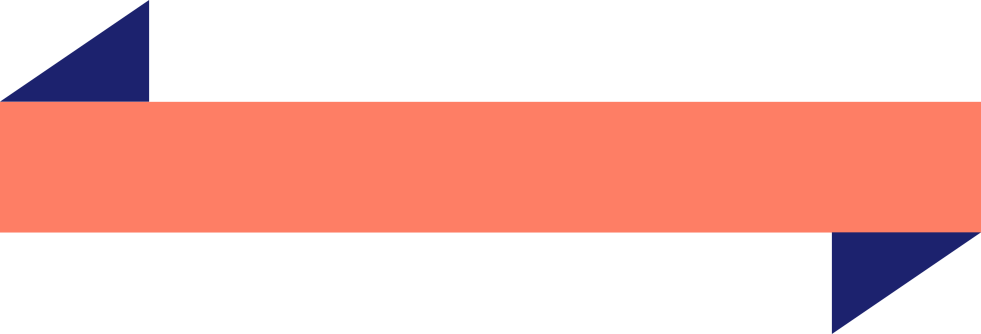 Докладчик: Брюханова Наталья Геннадьевна
Исполняющий обязанности Министра финансов Ульяновской области
Результаты реализации концепции
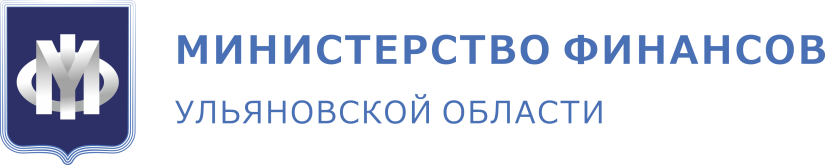 Изучение опыта, разработка методологии
1 этап 
Запуск проекта 2017-2018 г.г.
Создание центра компетенции на базе ОГКУ «Областное казначейство»
Создание централизованной автоматизированной системы. Передача функций по ведению учёта и составлению отчётности 9 пилотных ИОГВ и 6 казённых  учреждений в центр компетенции
2 этап
 Пилотирование 2018 г.
3 этап
 Тиражирование 2019 г.
Перевод в централизованную систему учёта ФХД 21 ИОГВ и 277 государственных учреждений
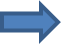 Интеграция с системой исполнение бюджета
Внедрение подсистемы аналитической отчётности
Внедрение электронного документооборота
4 Этап Развитие ЦАС
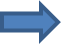 2
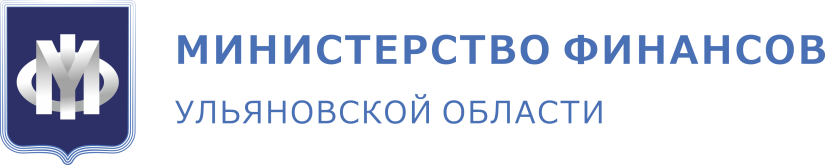 Анализ структуры и численности центра компетенции
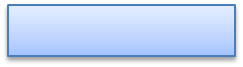 Директор ОГКУ Областное казначейство
Заместитель директора ОГКУ Областное казначейство
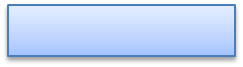 Отдел бухгалтерского учёта №3
Отдел бухгалтерского учёта №4
Отдел бухгалтерского учёта №5
Отдел бухгалтерского учёта №2
Отдел бухгалтерского учёта №1
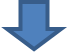 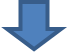 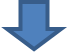 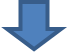 2 ИОГВ
5 ОГКУ
Свод отчётности по 5 КУ и 14 Б/У и АУ
2 ИОГВ
4 ОГКУ
Свод отчётности ГРБС по 1 КУ и 2 АУ
2 ИОГВ
5 ОГКУ
Свод отчётности по 5 КУ и 14 Б/У и АУ
5 ИОГВ
5 ОГКУ
Свод отчётности
по 5 КУ и 20 АУ
5 ИОГВ
1 ОГКУ
Свод отчётности
по 1 КУ и 4 АУ
Отдел сопровождения информационных систем и защиты информации
Отдел координации и методологии учёта
3
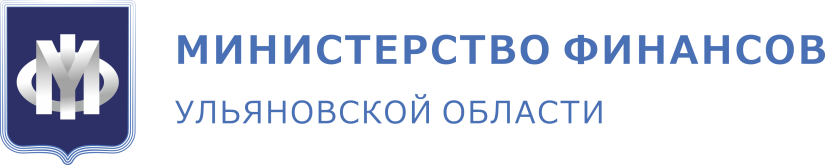 Анализ структуры и численности центра компетенций
Количество учреждений в облачной системе 298
Количество учреждений на обслуживании 30
 Свод отчётности по 55 учреждениям
21 ИОГВ, 85 ОГКУ, 140 БУ  и 52 АУ
15 ИОГВ, 14 ОГКУ  и 1 АУ
Количество бухгалтеров  37 ед.
Отдел координации и методологии  учёта
Координация внедрения возможностей программы , 
 - тиражирование функционала
- методологические вопросы
Отдел сопровождения информационных систем и защиты информации
- 4992 пользователя;       - 625 областей данных;   - 66 виртуальных сервера;
 - 6 физических серверов;
 -2 хранилища данных
37/30=1,23 бухгалтера на учреждение + функционал по формированию бюджетной и бухгалтерской  отчётности ГРБС
4
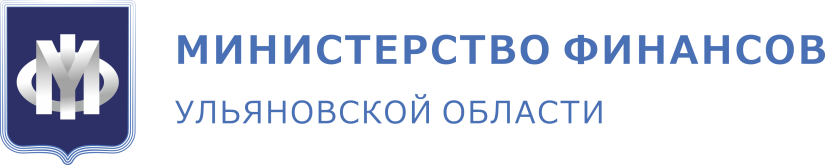 Подсистема информационного взаимодействия
1. ЭД «Бюджетное обязательство»
2. ЭД «Денежное обязательство»
3. ЭД «Договор»
4. ЭД «Сведения об обязательствах и договоре БУ/АУ»
5. ЭД «Заявка на оплату расходов»
6. ЭД «Заявка на выплату средств»
7. ЭД «Заявка на получение наличных денег»
8. ЭД « О бюджетных назначениях»
9. ЭД «Уведомление об изменении бюджетных назначений»
10. ЭД «Справка о доходах»
11. ЭД «Справка-уведомление об уточнении операций БУ/АУ»
12. ЭД «План ФХД»
13. ЭД «Соглашение о порядке и условиях предоставления субсидий»
14. ЭД «Расшифровка к обращению взыскания»
15. ЭБ «Обращение взыскания на средства учреждения»
16. ЭД «Распоряжение на зачисление средств на л/с»
17. ЭД «Справка по операциям БУ/АУ»
18. ЭД «Уведомление о возврате средств в бюджет»
5
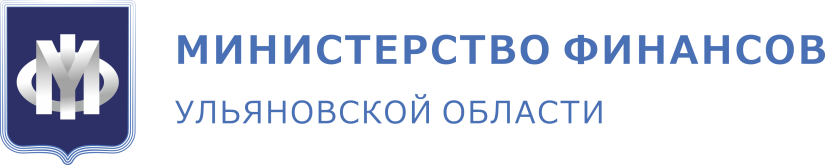 Подсистема информационного взаимодействия
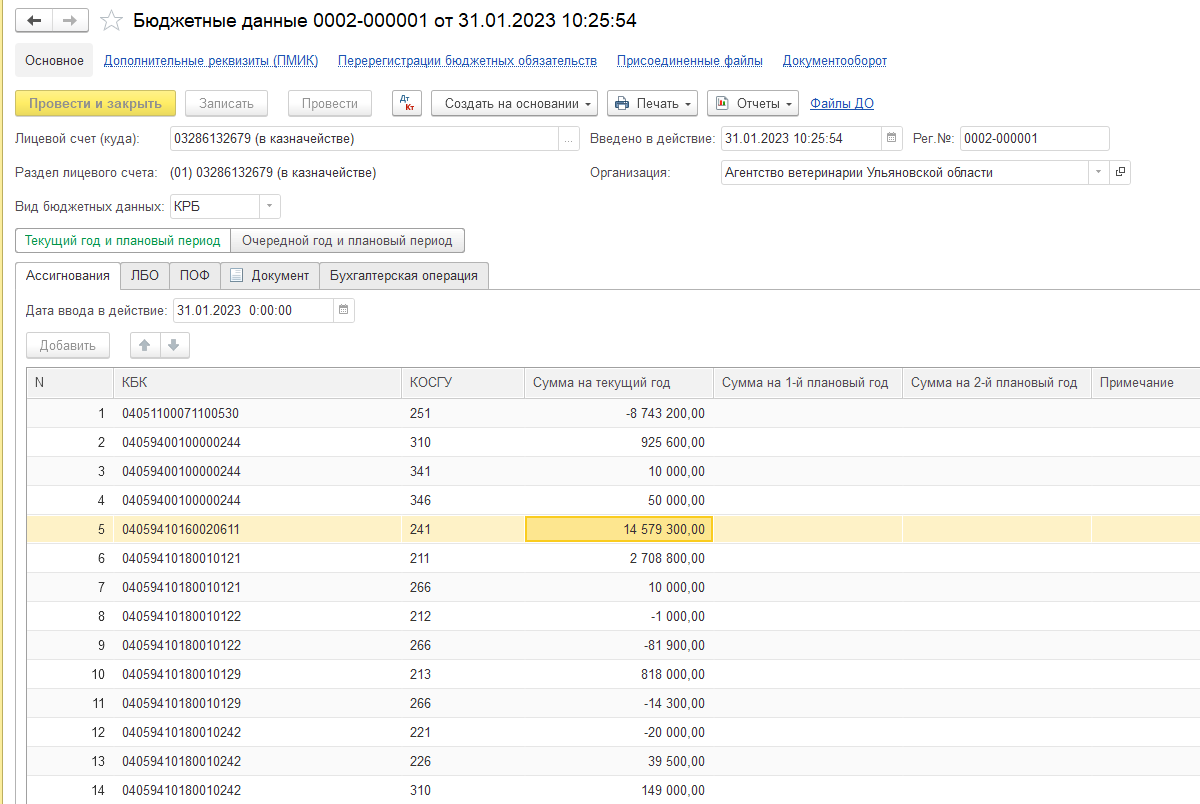 6
Хронометраж  времени (примеры)
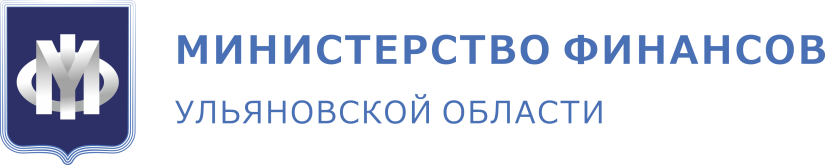 Подсистема информационного взаимодействия
7
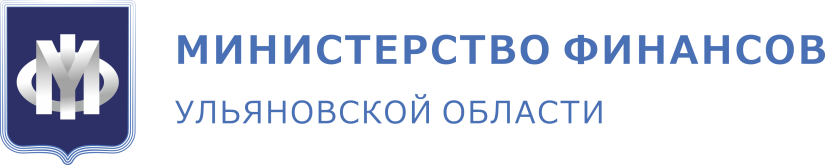 Подсистема аналитической отчётности
Кредиторы
Денежные средства
Исполнение
Бухгалтерские показатели по доходам и расходам
Сотрудники. Численность
Задолженность по заработной плате
Зарплата по должностям
Начисление и структура заработной платы
Доплата до МРОТ
Данные по сотрудникам
Основные показатели по кадрам
Ставки штатного расписания
Сравнение доходов БУ/АУ учреждений с планом ФХД
8
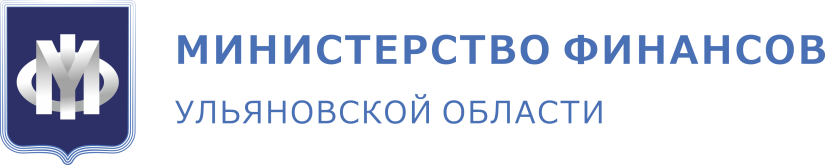 Анализ кредиторской задолженности по контрагентам
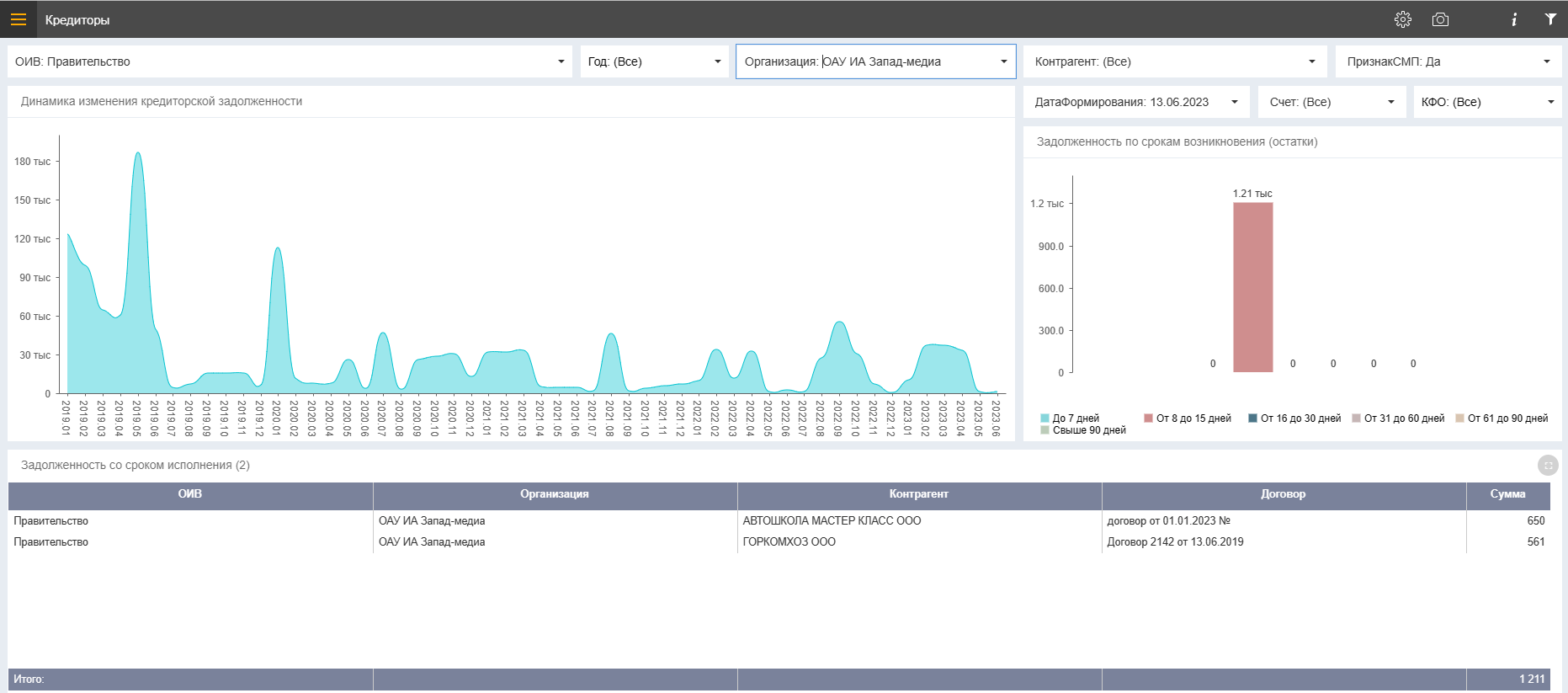 9
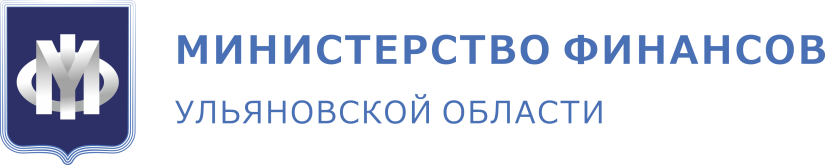 Процессы обработки документов (ПОД)
ЗК-07 Отпуск
ЗК-13 Табель учёта рабочего времени
ЗК-14 Утверждение штатного расписания
ЗК-15 Изменение штатного расписания
1С: «Заработная плата и кадры государственного учреждения»
МЗ-08 Путевой лист легкового автомобиля (форма №3)
МЗ-13 Таксировка путевого листа (свод путевых листов)
ОС-01 Поступление ОС, НМА, НПА
ОС-2 Принятие к Учёту ОС, НМА, НПА
1С: «Бухгалтерия государственного учреждения»
10
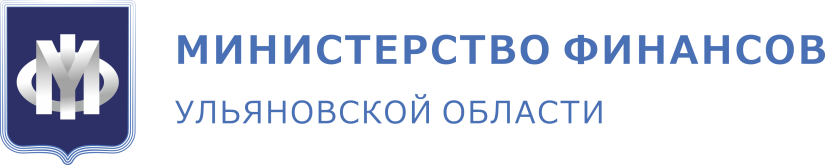 Процессы обработки документов (ПОД)
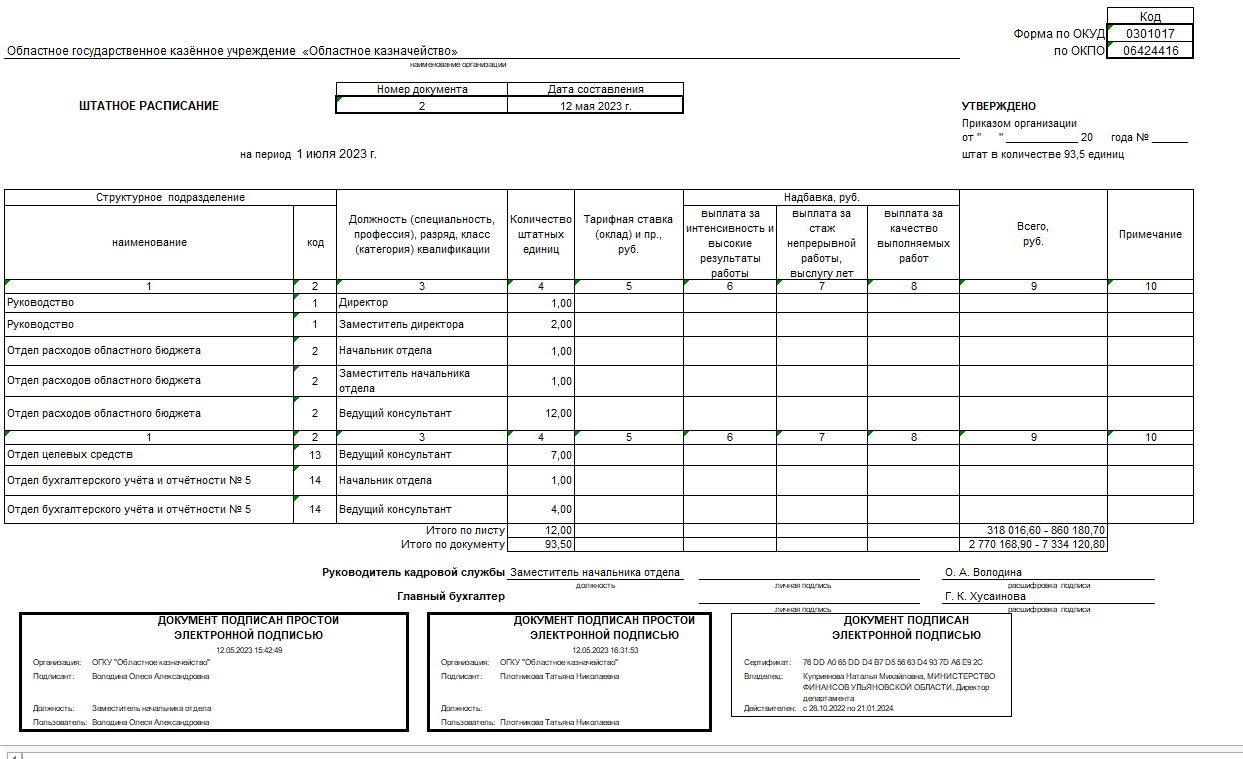 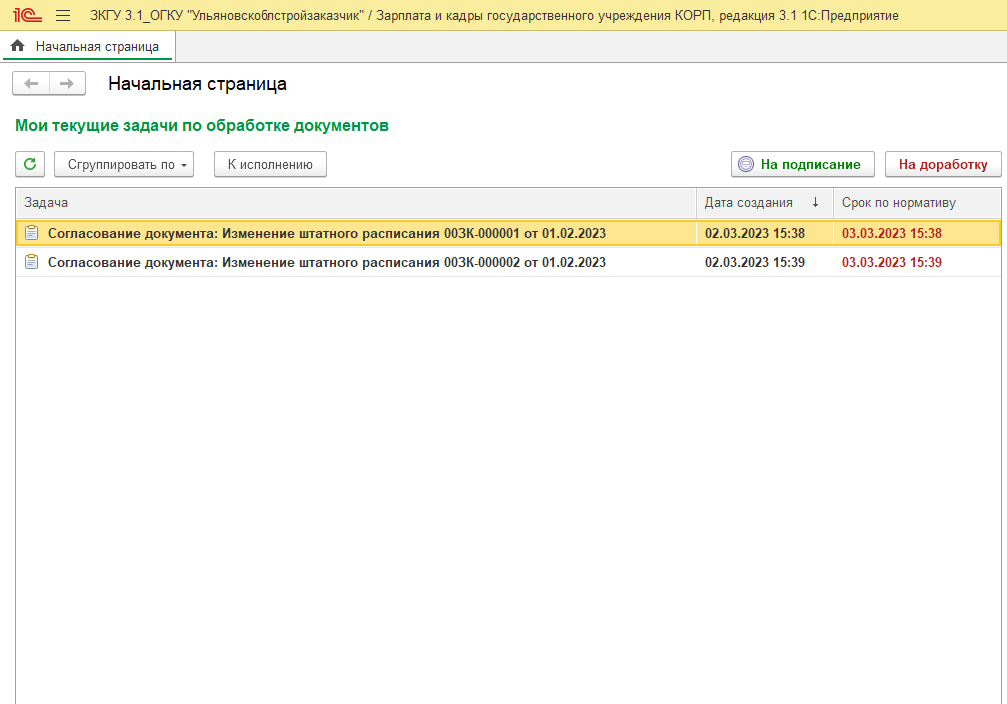 11
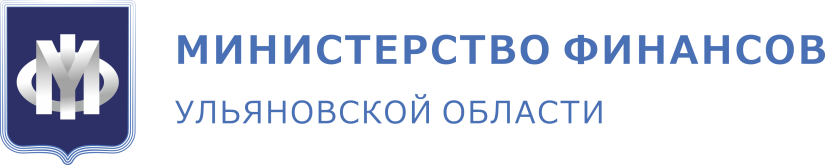 Процессы обработки документов (ПОД)
Приказ Минфина России 
от 15.04.2021 г. №61 н
«Об утверждении 
унифицированных элек
тронных  документов
бухгалтерского учета,
применяемых при 
ведении бюджетного 
учета, бухгалтерского
учета………..»
12
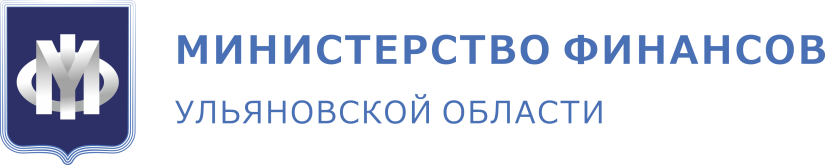 Перспективы развития
развитие учётно-технологической модели централизации бюджетного (бухгалтерского) учёта
    полное внедрение электронного документооборота документов
    применение изменений в соответствии с Приказом Минфина России от 28 июня 2022 г. №100н
    продолжение работы по унификации нормативно-справочной информации
    организация единой точки ввода, обработки и контроля содержимого справочников
    повышение качества консолидации учётных данных
    упрощение задач подготовки бухгалтерской отчётности
    повышение качества аналитического учёта доходов
13
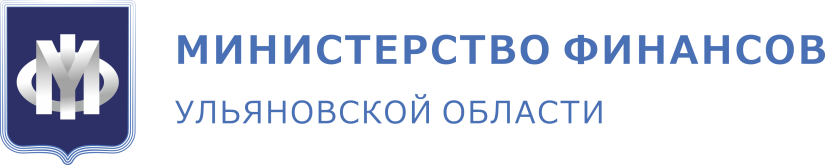 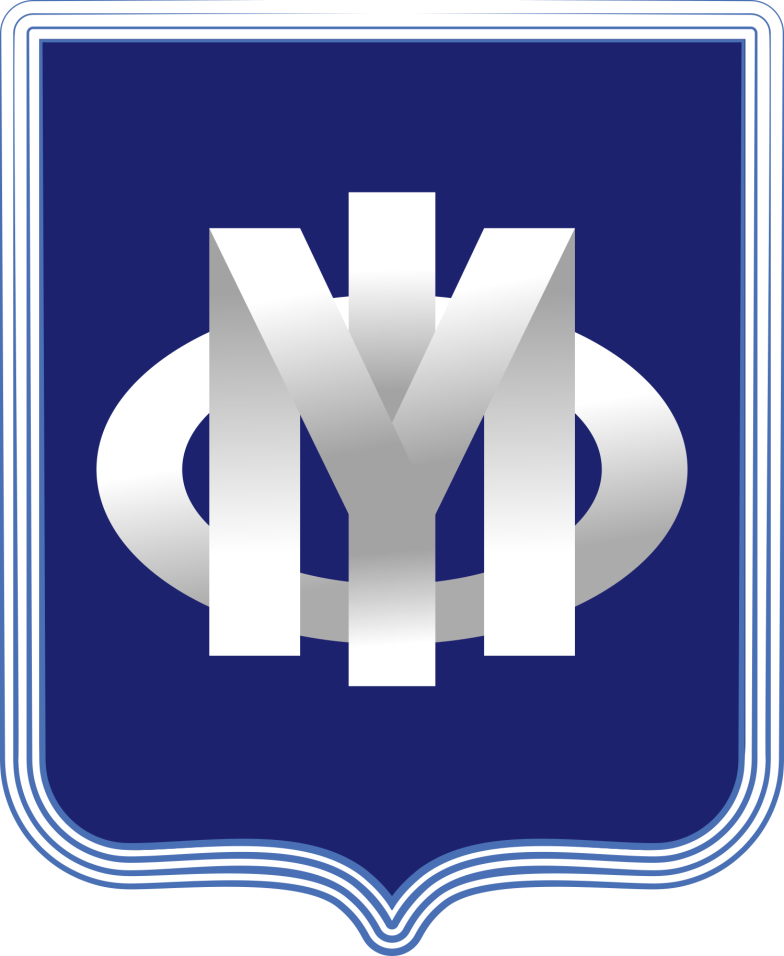 Контакты: + 7(8422) 736857
432972, г. Ульяновск, ул. Радищева, дом 1
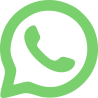 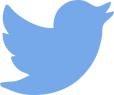 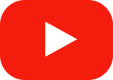 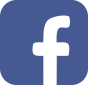 3